Краснодарское высшее военное училище 
имени генерала армии С.М. Штеменко
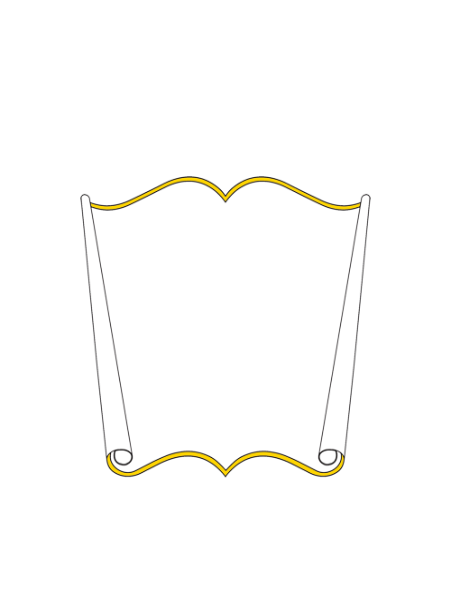 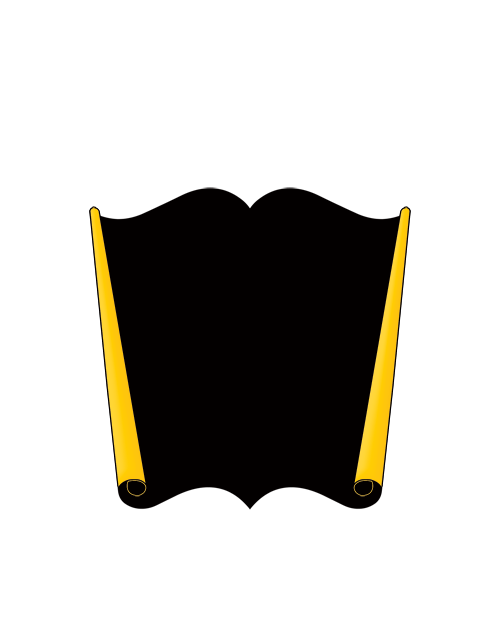 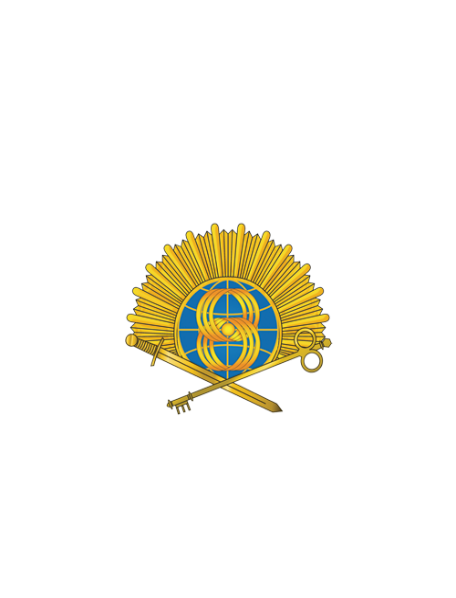 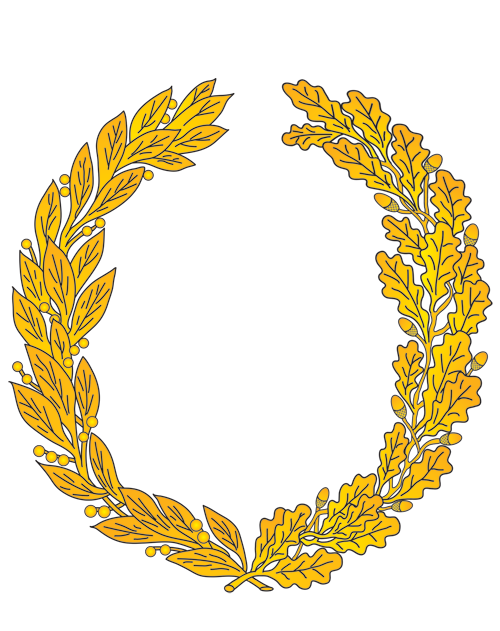 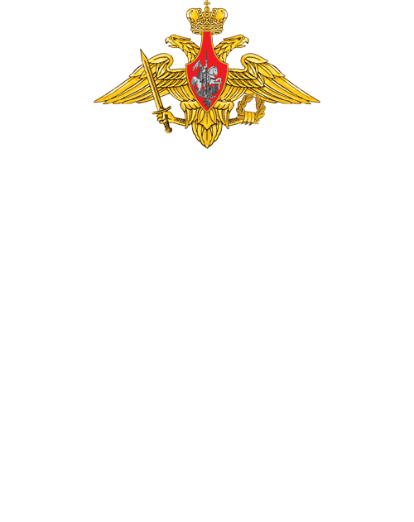 Научная рота Краснодарского высшего военного училища
Научная рота Краснодарского высшего военного училища
1 взвод (30 чел.)
2 взвод (30 чел.)
Развития и совершенствования средств специальной связи, оценки и повышения эффективности защиты государственной тайны
Развития и совершенствования методов и средств защиты информации
В 2016 году планируется развертывание еще двух взводов
2
1 взвод
развития и совершенствования средств специальной связи, оценки и повышения эффективности защиты государственной тайны
2 взвод
развития и совершенствования 
методов и средств защиты информации
Ведение научной деятельности во взаимодействии с НИЦ, факультетами, кафедрами
1 факультет 
(криптографической защиты информации и режима секретности)
2 факультет 
(технической защиты и обеспечения безопасности информации)
2 кафедра 
тактико-специальной подготовки 
(и организации ЗГТ)
3
Научно-исследовательский центр
Отбор кандидатов для комплектования научной роты
Отбор кандидатов осуществляется:
В 2015-2016 годах в 43 ВУЗах           22 городов:
В 2014-2015 годах в 24 ВУЗах 12 городов:
Казани;
Перми;
Воронежа;
Красноярска;
Иркутска;
Хабаровска;
Владивостока;
Уфы;
Белгорода;
Барнаула;
Пятигорска.
Москвы;
Санкт-Петербурга;
Екатеринбурга;
Новосибирска;
Омска;
Томска;
Самары;
Ульяновска;
Нижнего             Новгорода;
Саратова;
Волгограда;
Москвы;
Санкт-Петербурга;
Екатеринбурга;
Новосибирска;
Омска;
Томска;
Самары;
Ульяновска;
Краснодара;
Ростова-на-Дону;
Таганрога;
Ставрополя.
4
Производственно-техническое и научное сотрудничество
ФГАОУ ВПО «Южный федеральный университет»
ФГБОУ ВПО «Донской государственной технический университет»
ФГБОУ ВПО «Самарский государственный университет»
ФГБОУ ВПО «Кубанский государственный технологический университет»
МОУ «Институт инженерной физики»
ОАО «Краснодарский ЗИП»
ОАО «Электроавтоматика»
Краснодарский университет МВД РФ
ЗАО «Научно-производственная компания «Мера»
5
Научно-техническая база
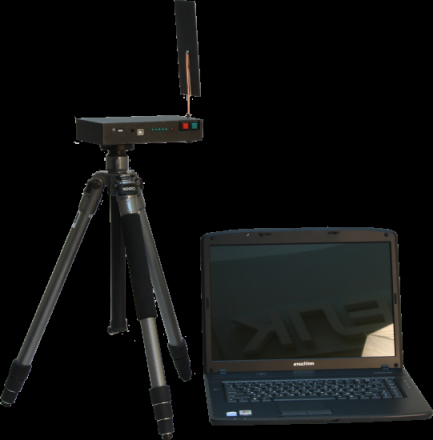 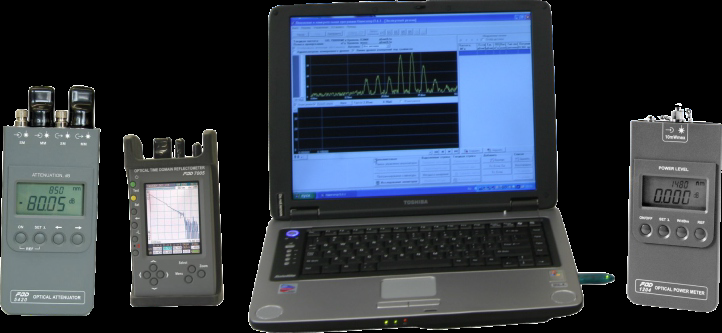 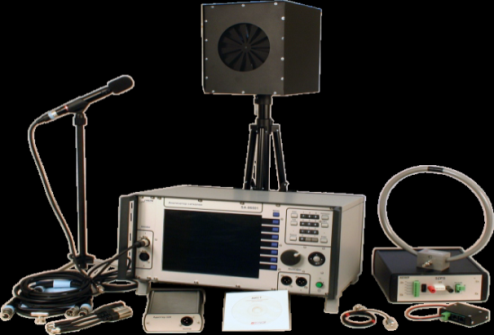 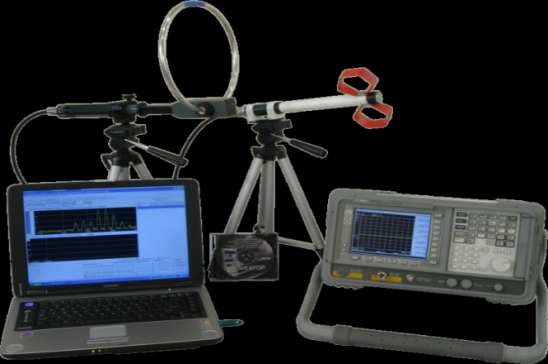 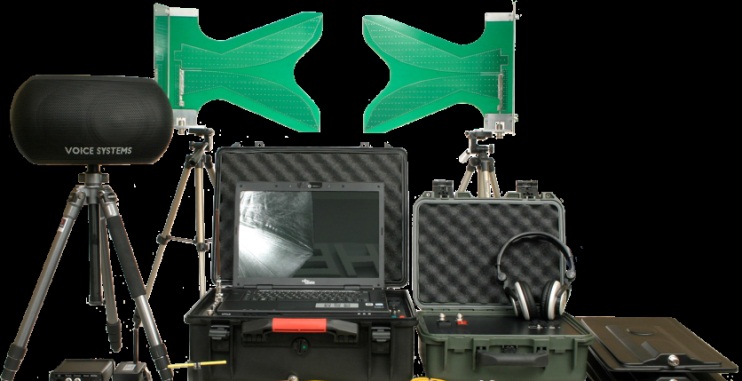 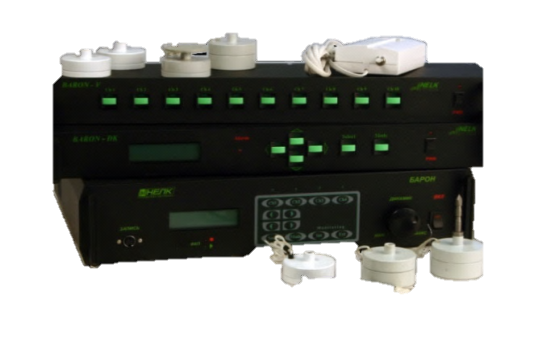 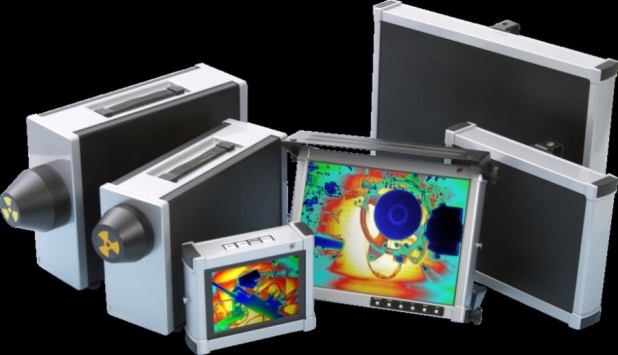 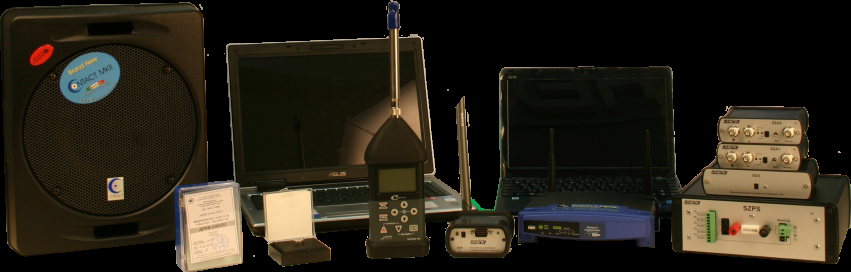 6
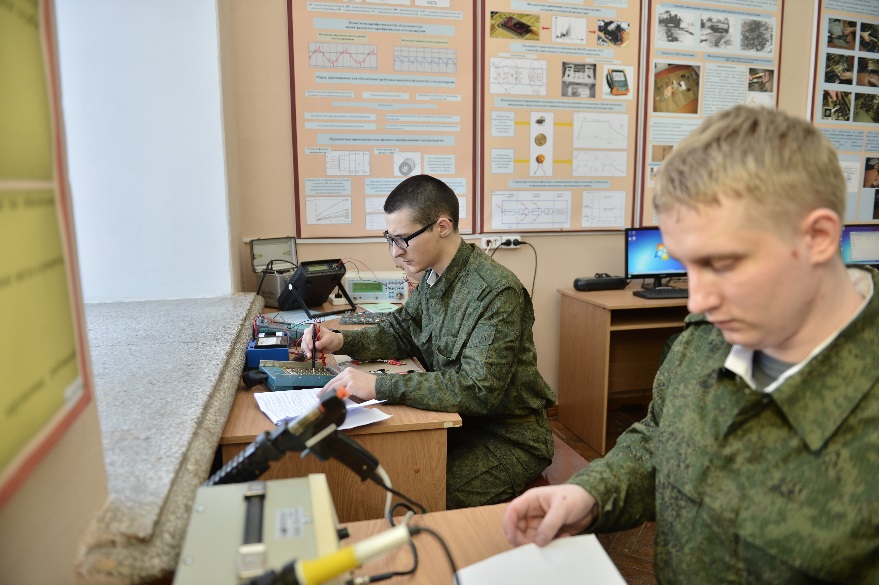 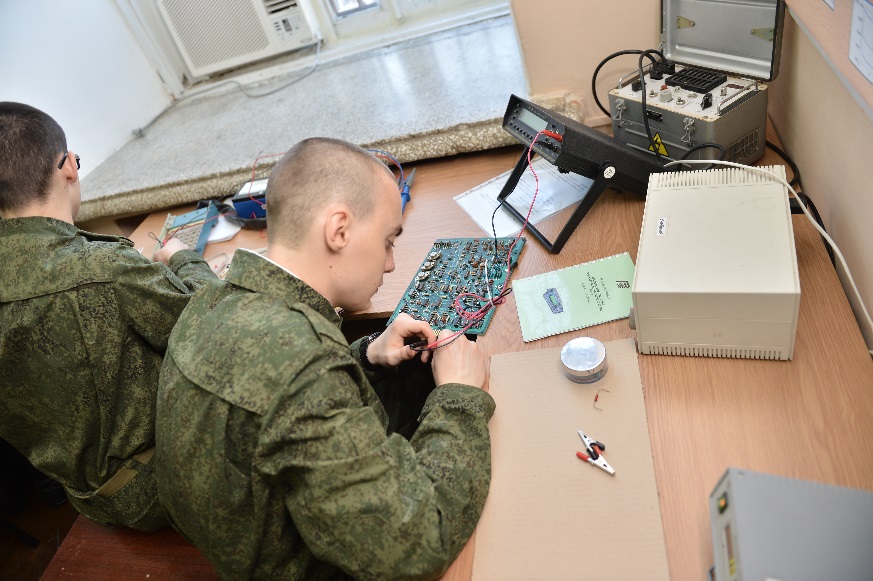 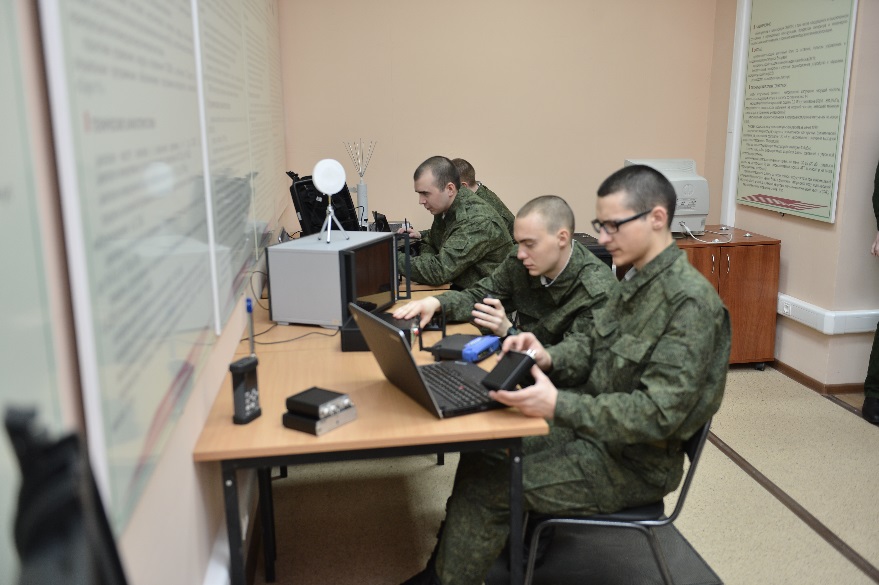 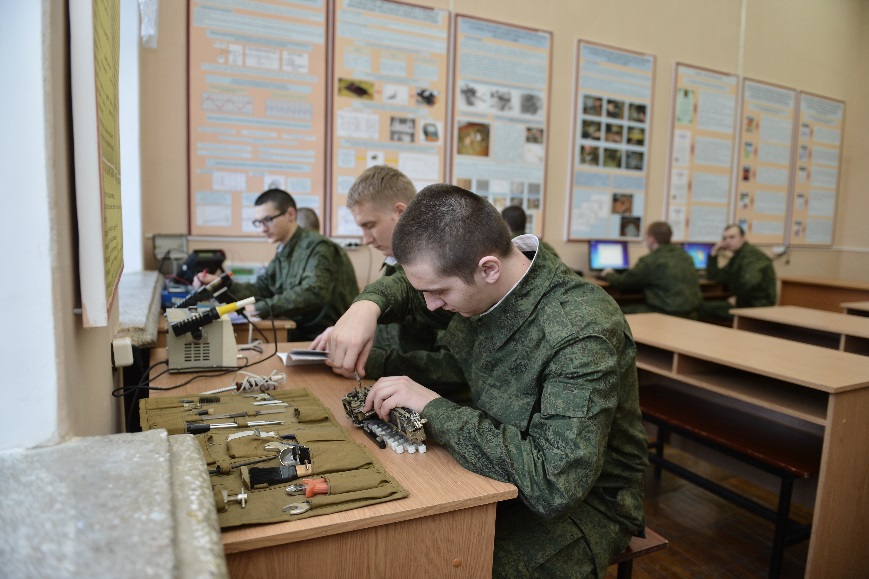 7
Результаты научной деятельности
разработаны 2 макетных образца устройства, представленные на международном военно-техническом форуме «Армия-2015»
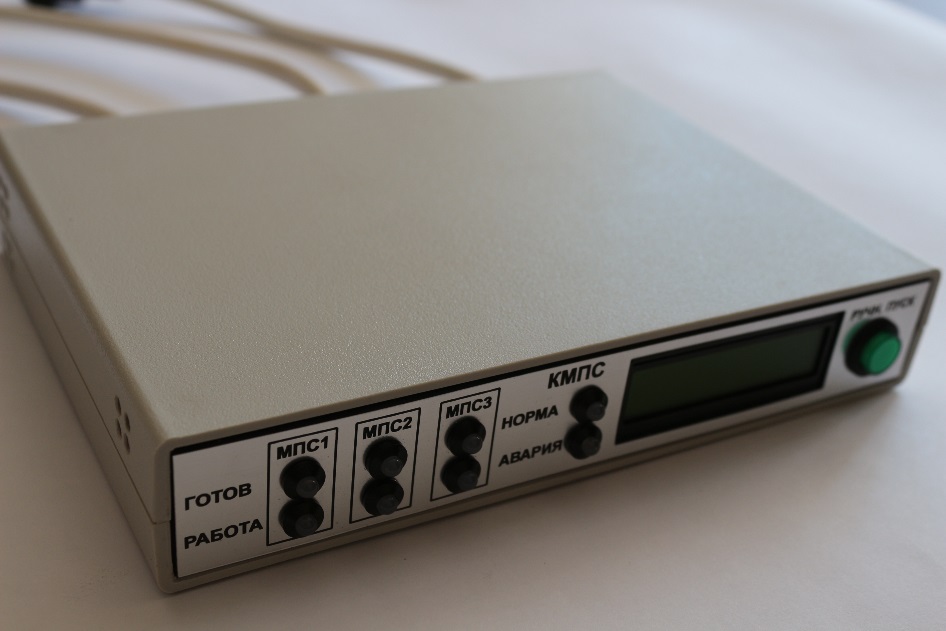 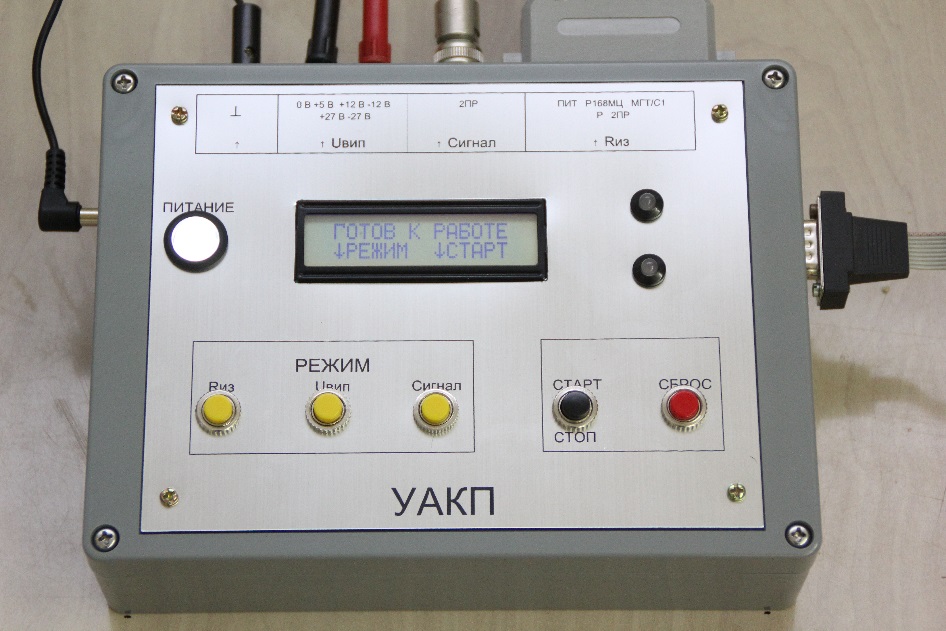 8
Результаты научной деятельности
получено удостоверений на рационализаторские предложения – 14;
опубликовано научных статей – 32;
подготовлено рукописей научных статей – 34;
издано учебных пособий – 1.



Подано заявок:
для получения патента на изобретение – 1;
на регистрацию программ для ЭВМ – 42;
на регистрацию баз данных – 5.
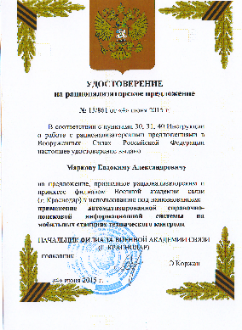 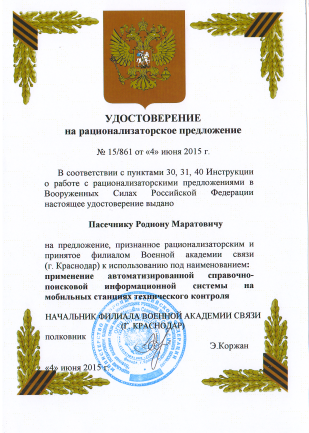 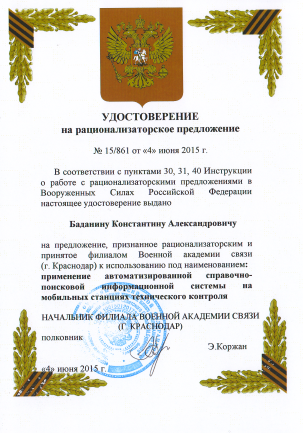 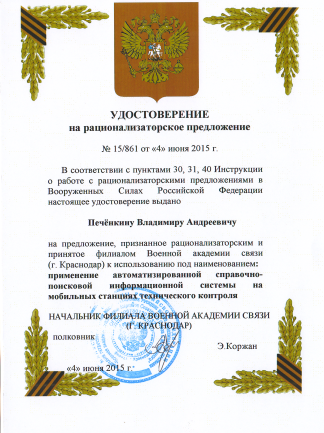 9
Участие на форумах и конференциях
Международный военно-техническом форум









Шесть международных и всероссийских научно-практических конференций и семинаров.
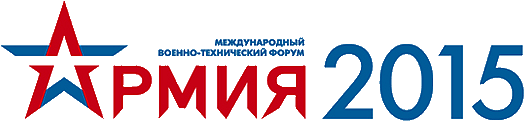 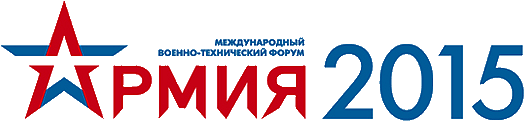 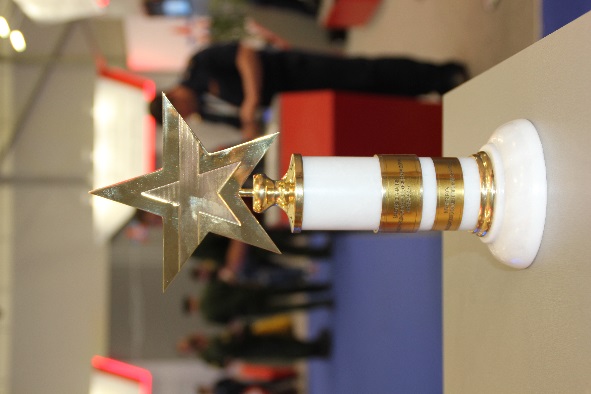 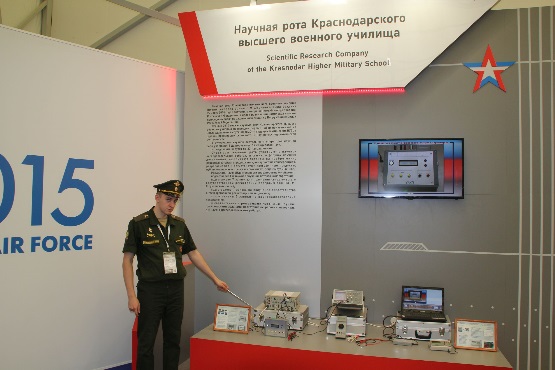 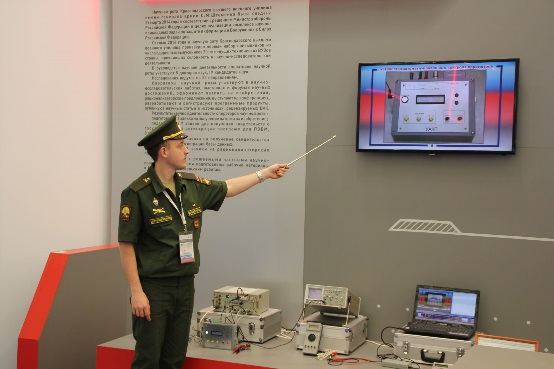 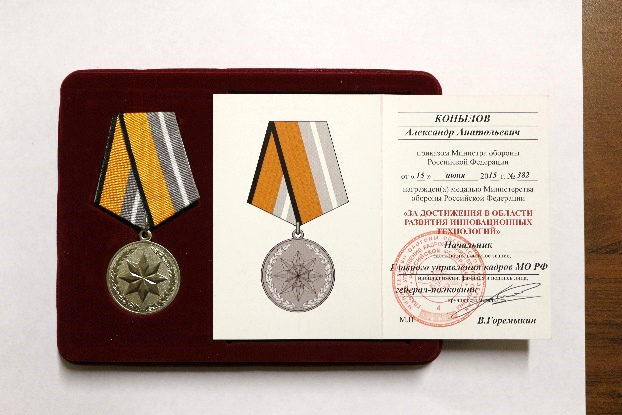 10
Участие на форумах и конференциях
В рамках Всеармейского фестиваля «АРМИЯ РОССИИ - 2015» старший оператор научной роты – ефрейтор Вакуленко И.В. (выпускник КубГТУ 2014 года) принял участие в конкурсе «ЦЕНТР УПРАВЛЕНИЯ - 2015» и занял I место в номинации «лучшее программное (алгоритмическое) решение»
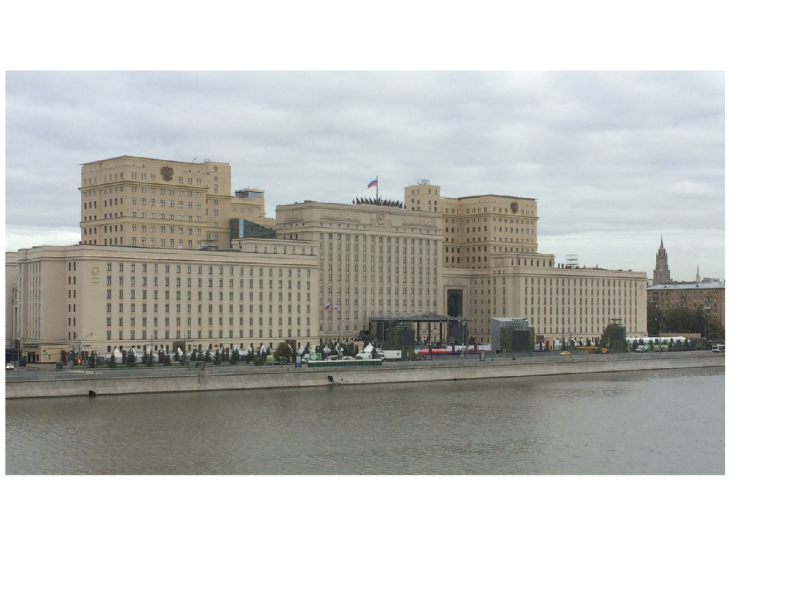 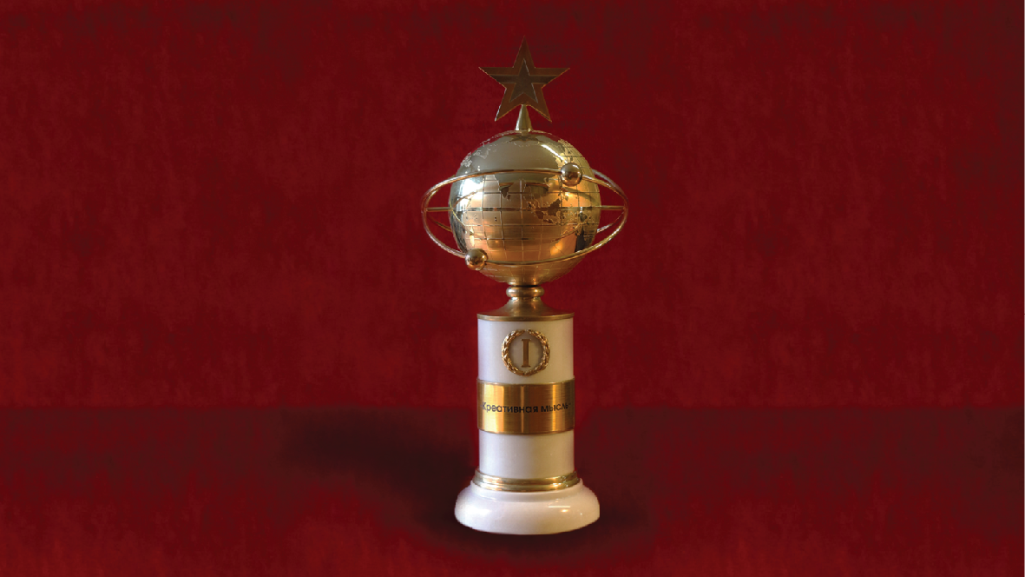 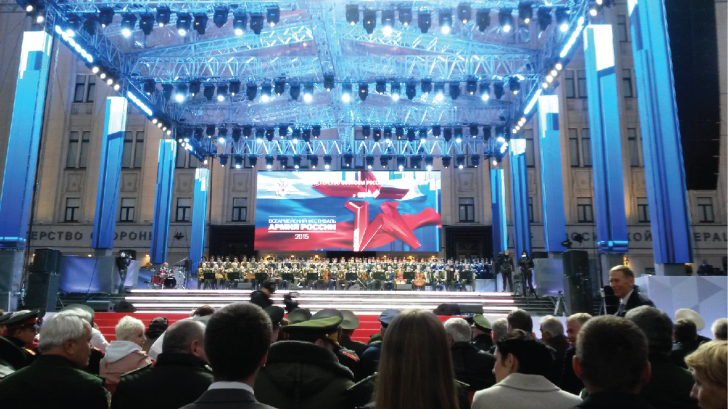 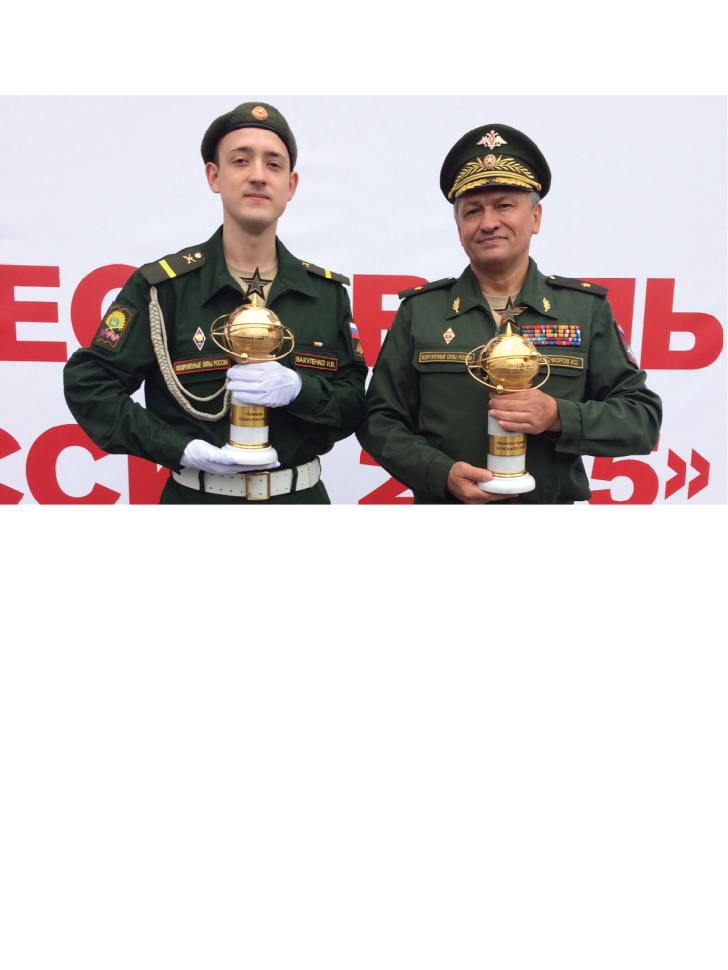 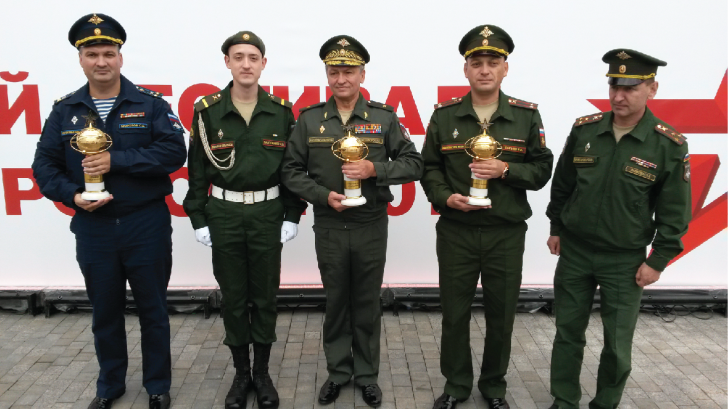 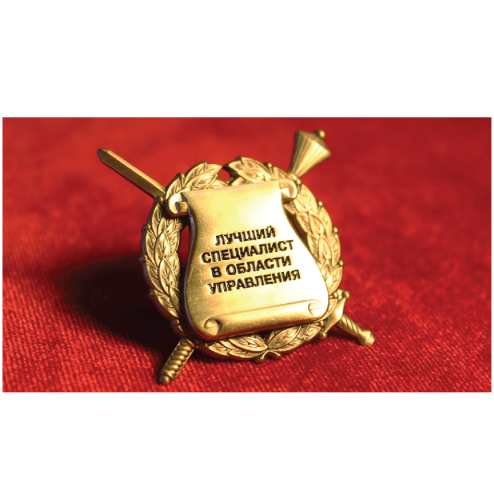 11
Участие на форумах и конференциях
Спланировано участие личного состава научной роты в:

«Дне инноваций Министерства обороны - 2015»;
14-м образовательном форуме «Создай себя сам»;
Всероссийской научно-технической школе-семинаре «Информационная безопасность – актуальная проблема современности».
12
Условия размещения
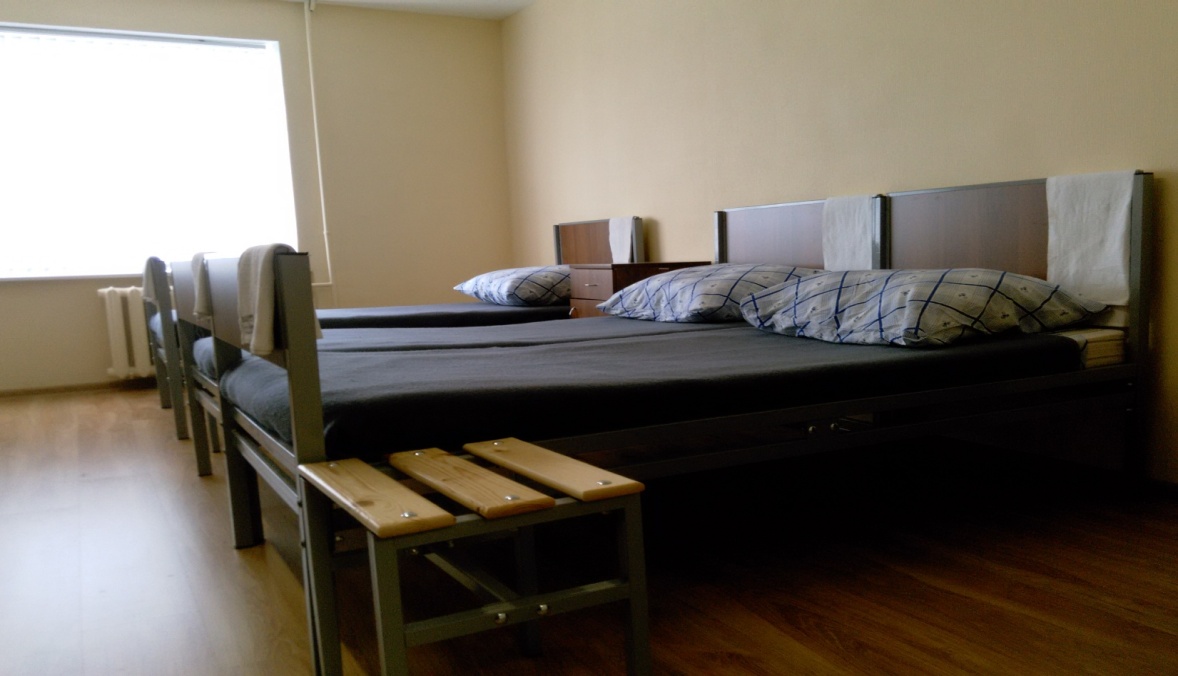 Спальные помещения личного состава
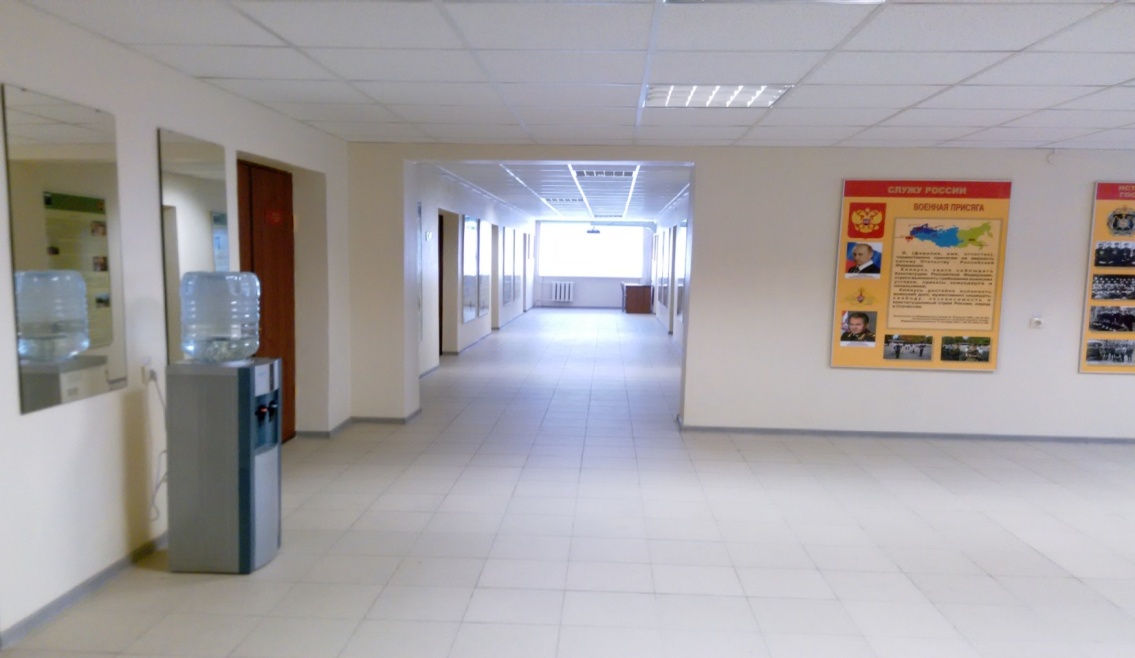 Расположение личного состава
13
Условия размещения
Расположение личного состава
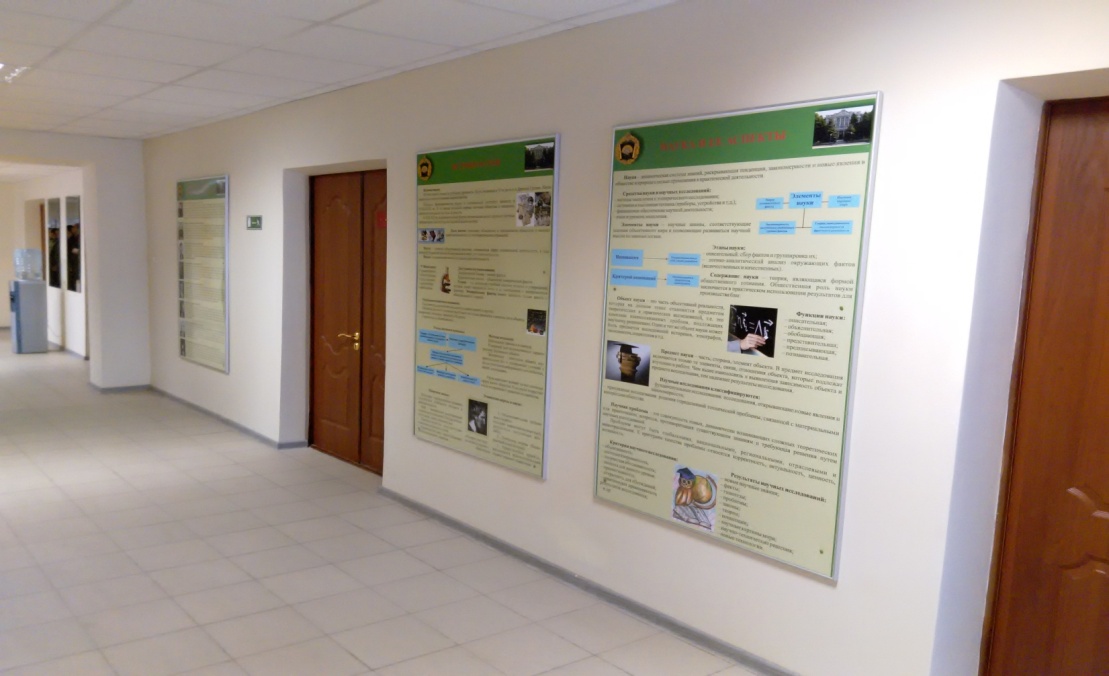 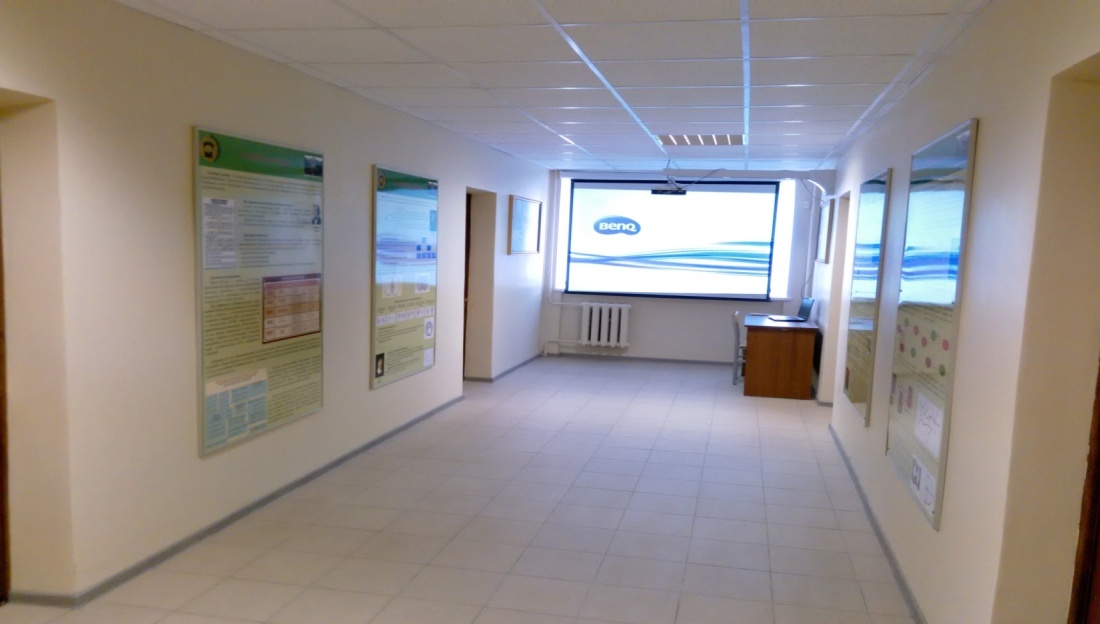 Комната психологической разгрузки
Комната для самостоятельной работы
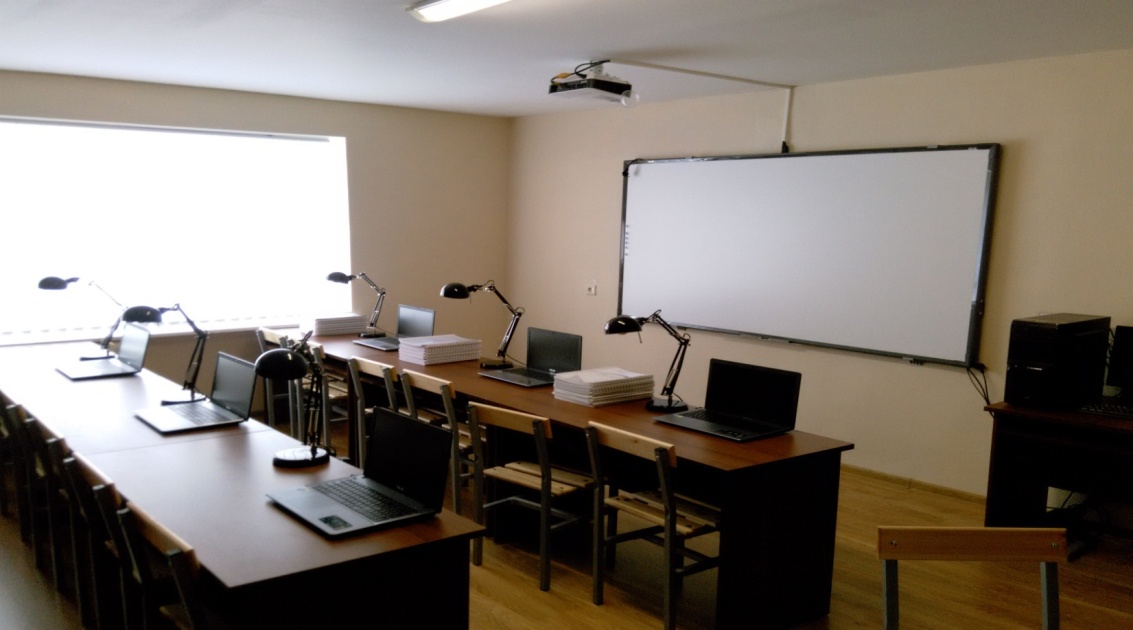 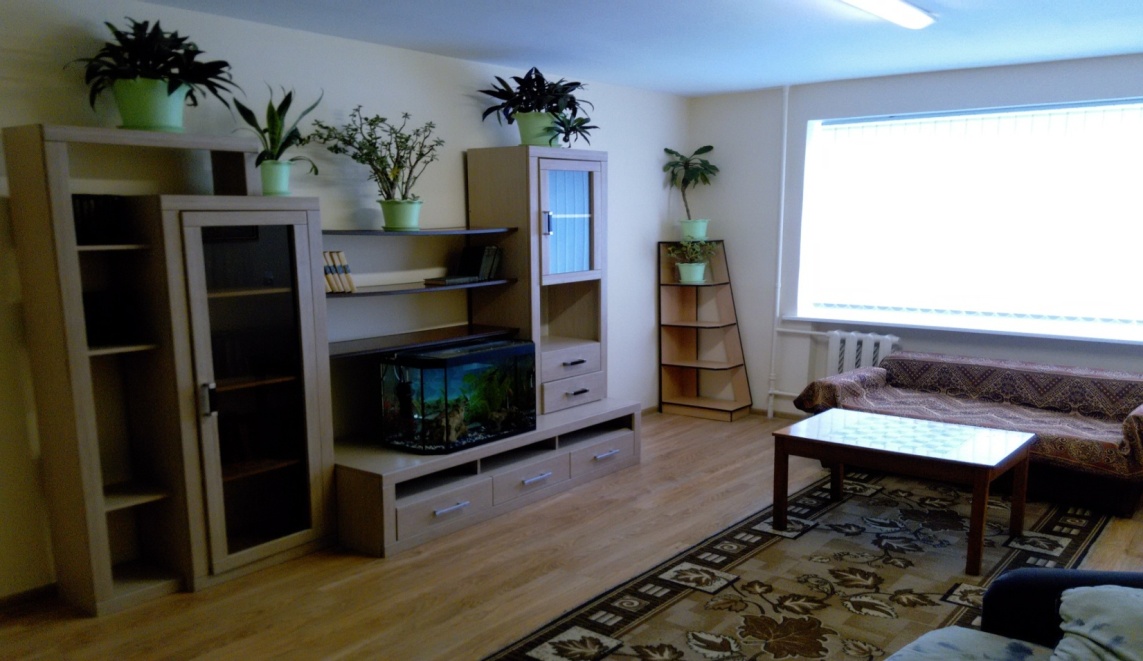 14
Условия размещения
Тренажерный зал
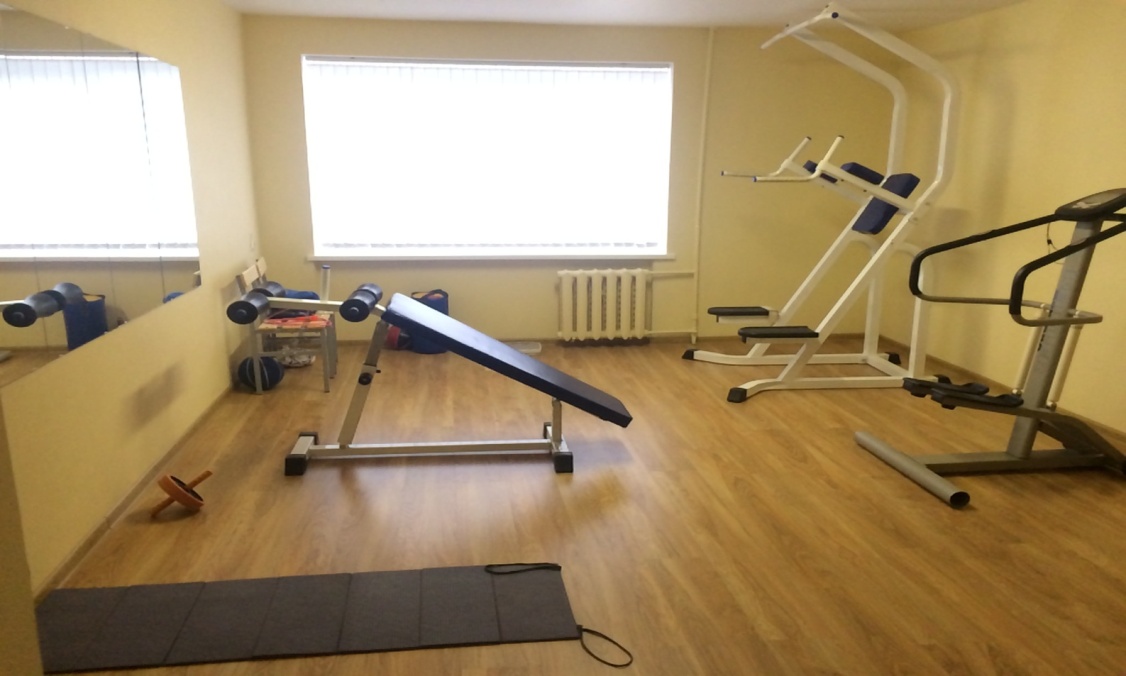 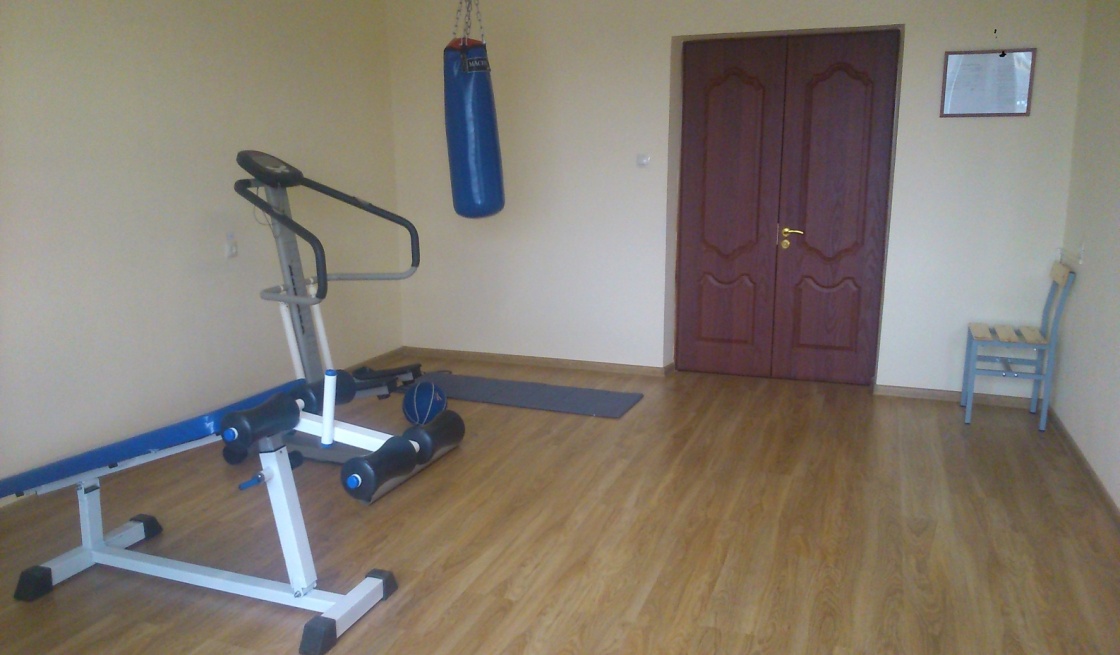 Комната информирования и досуга
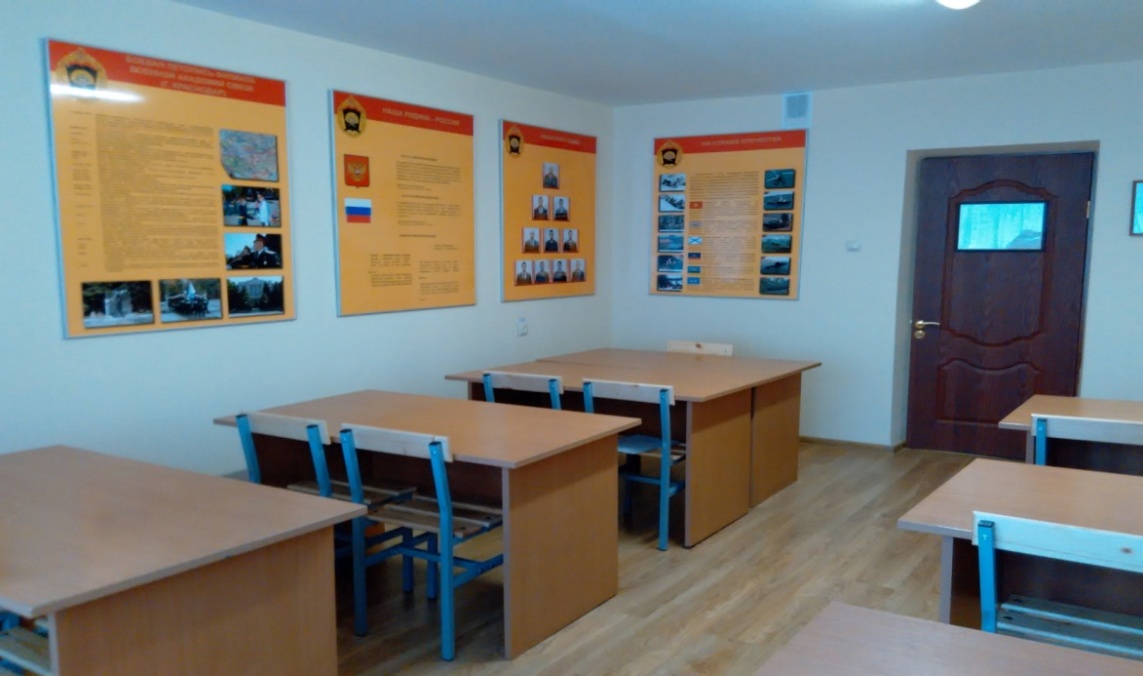 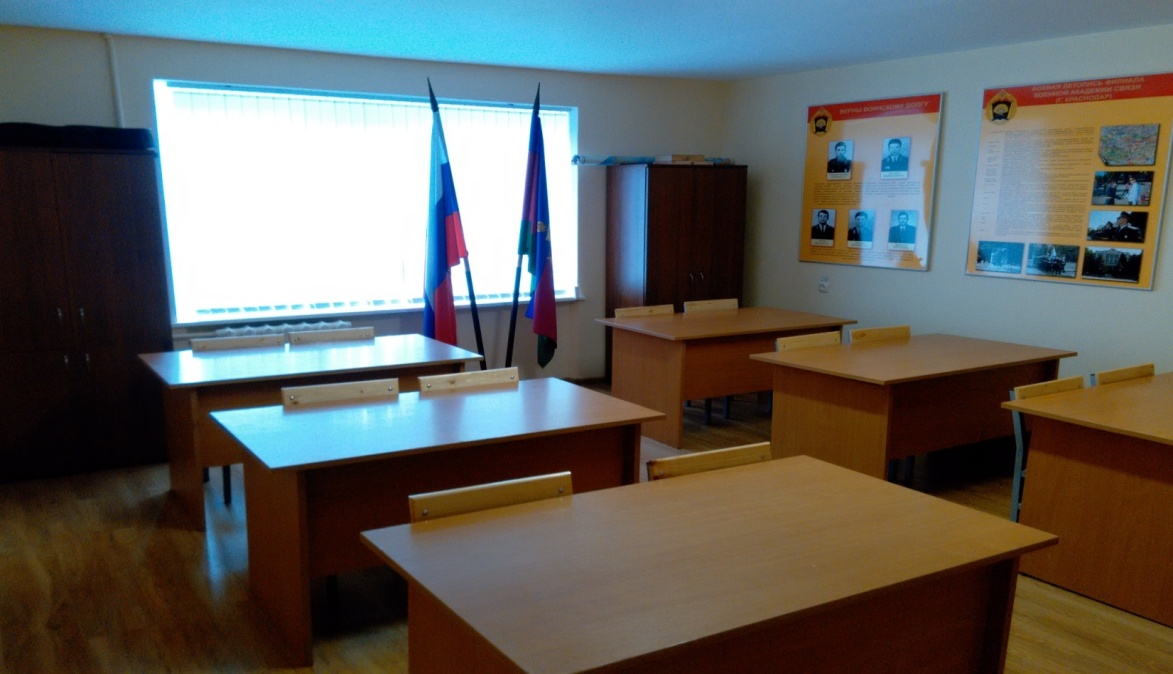 15
Распорядок дня
16
Распорядок дня
17
Перспективы
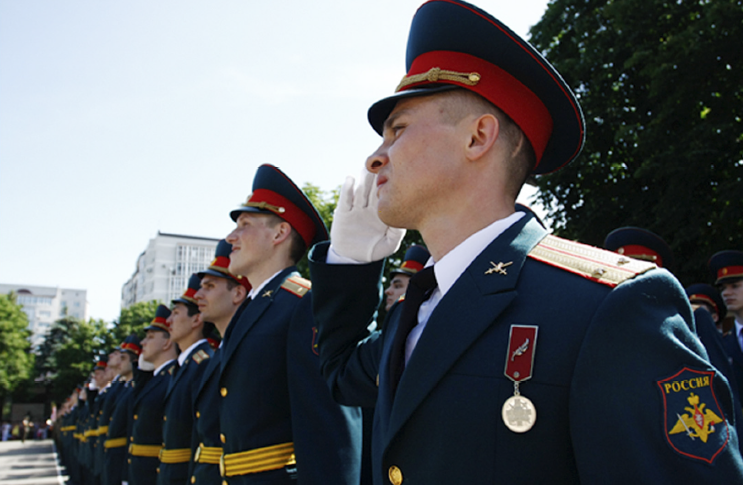 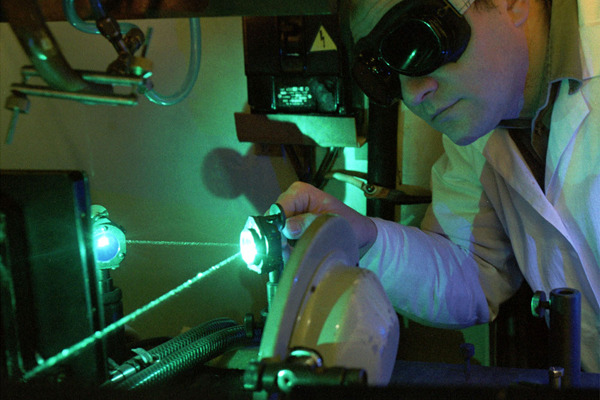 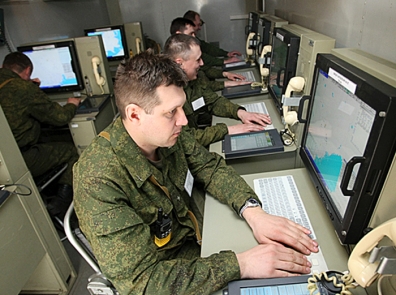 после прохождения военной службы по призыву продолжительностью 12 месяцев получение первого офицерского звания – «лейтенант» с денежным довольствием не менее 45000 рублей в месяц (13 тарифный разряд) и предоставлением жилого помещения с учетом состава семьи;
написание и защита диссертационной работы;
продолжение научной деятельности в Вооруженных Силах Российской Федерации.
18
Контактная информация
Начальник научно-исследовательского центра КВВУ полковник Мирошниченко Евгений Леонидович Тел: +7 (928) 333 55 99, mirash_mel@mail.ru
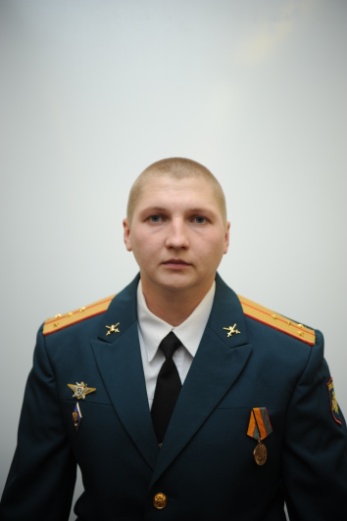 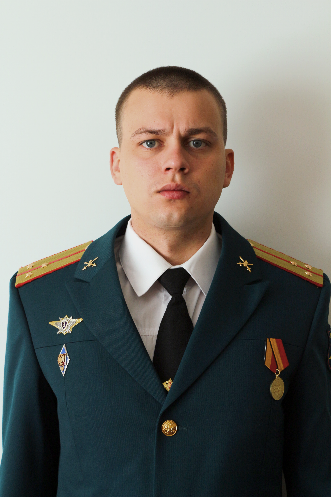 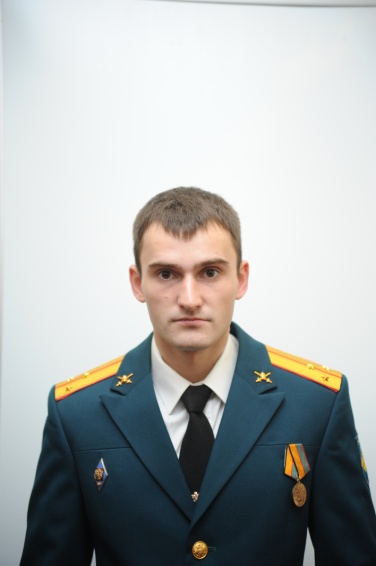 19
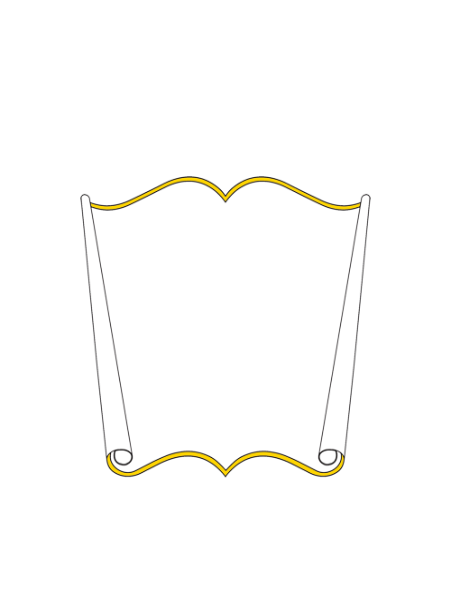 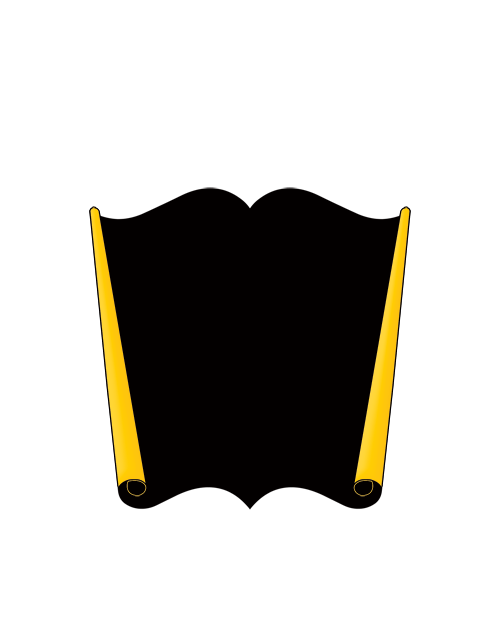 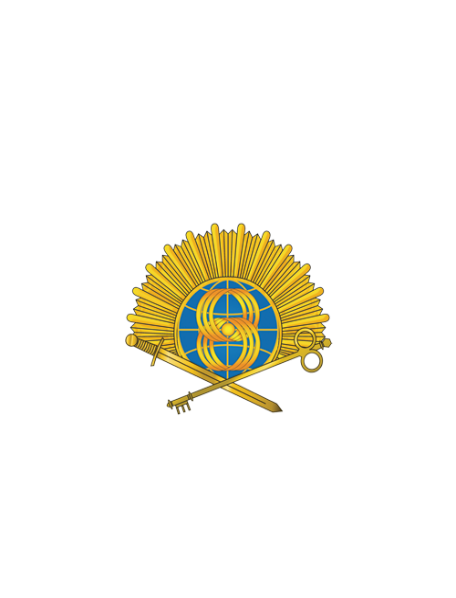 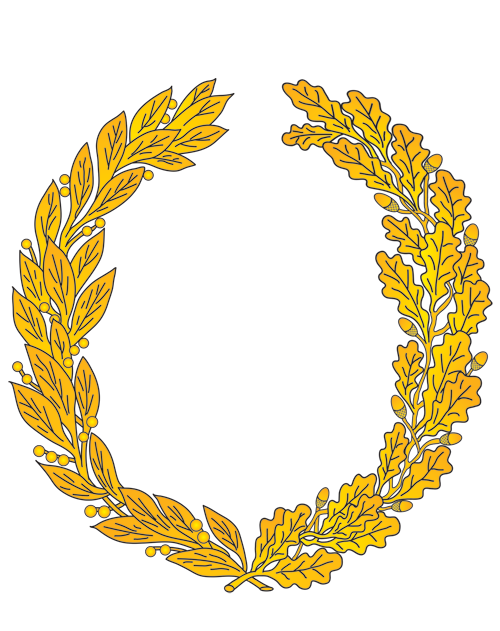 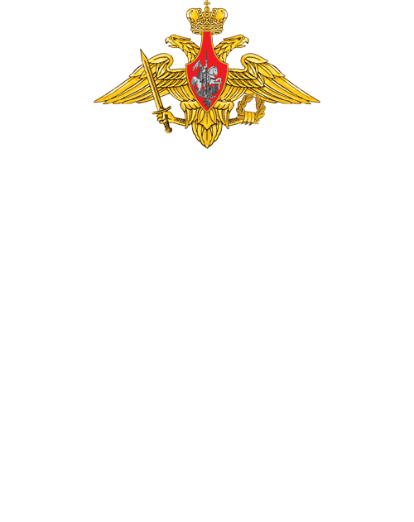 Спасибо за внимание!